Professional Development in International schoolsA study
By 
Peggy Pelonis Ed.D
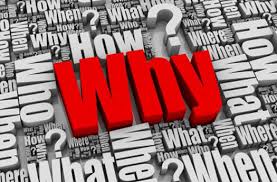 Why this study?
Position requires me to think about what constitutes 
best practices for teachers and ways to accomplish and 
sustain such practice.
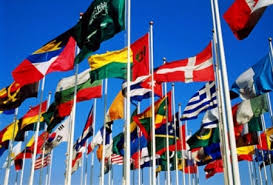 International schools are complex
The complexity of international schools is a direct challenge to the goal of incorporating best practices
 diverse cultures 
transient teachers & leaders
different learning and cultural styles make core values in philosophy and teaching hard to align
Effective PD
Must be carefully considered and designed in international schools

PD cannot be left to just conferences.
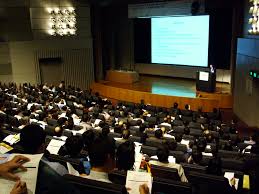 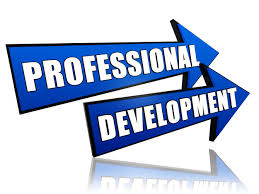 PD Literature
PD is vital for the growth of the school (Loucks-Horsley et al. 2003; Hawley and Valli 1999, Sandholtz and Scribner 2006; Hawley and Valli 1999; Scribner 1999)

Little of the PD literature addresses the issue as it relates to international schools

PD activities consist mainly of attendance at conferences with little or no follow-up and no processes to assess transferability into the classroom

Numerous teachers who attend PD activities quickly move on to other international schools
School Administrators
In order to effectively decide how PD programmes should be implemented, school administrators have a significant role to play (Pedersen et al. 2010)

*  Heads of Schools, Principals
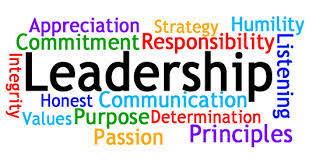 Administrator views
A carefully designed PD programme starts with understanding administrator views regarding PD

Administrators have decision making power, and their thinking, philosophy, and values are often the only processes that guide the development of professional programmes.
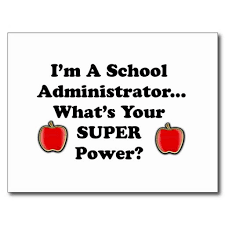 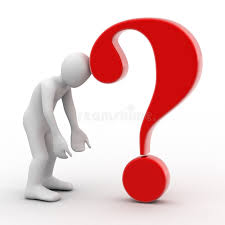 Question
“What are the views of administrators on how professional development is planned, implemented, evaluated and resourced in international schools?”
Quantitative & Qualitative
Data s collected and processed which considered views on the research topic

Themes emerged 
 provided valuable information on international administrator views on how PD is planned, implemented, evaluated and resourced
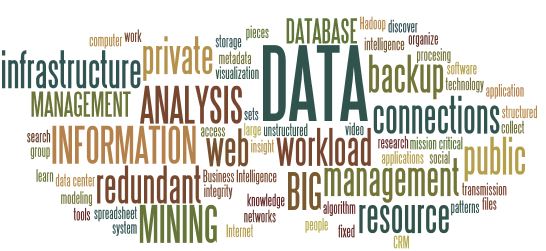 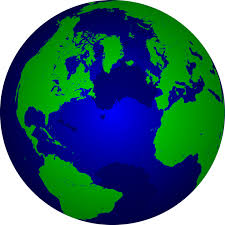 Data collection
Phase l

 25-item questionnaire sent international school administrators

Europe, Middle East, Asia, Africa, Latin America
Data collection continued…
Phase ll
The questionnaire served as a basis for more in-depth interviews
20 administrators selected from the original sample
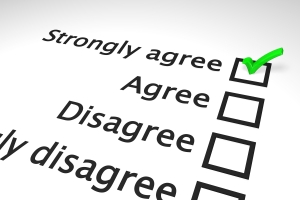 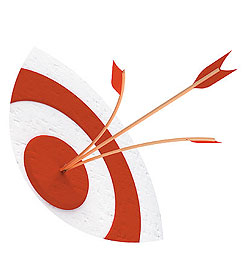 Aim of study
Provide international school administrators with information that would allow them to better resource and evaluate PD activities.  
Provide school administrators with information regarding decision-making processes of international schools as they relate to PD 
Possibly bridge the gap in the existing literature regarding PD in international schools.
A significant resource for PD programme planners and designers of PD activities.
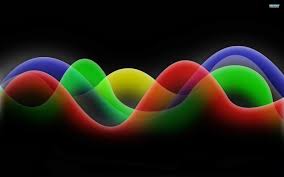 Emerging Themes
Theme l: 
Administrators in international schools regard PD to be important. 
The “individuality” of each international school context requires unique approaches to guarantee optimal PD activities.  
There is no one right way to PD for teachers and staff at international schools, and that despite wide consensus on what needs to be done, reality differs.  
PD must become a continuous process to have optimal results in training teachers for the challenges facing an international school environment.
Theme ll:
 International school administrators follow the principles of their host country culture in executing school governance.  
 Personal style and professional experience is significant in administrator support of school-wide collaboration on PD.  
Despite budget constraints, committing to collaborative processes, while focusing on school and student growth and success, is significant in initiating such processes.
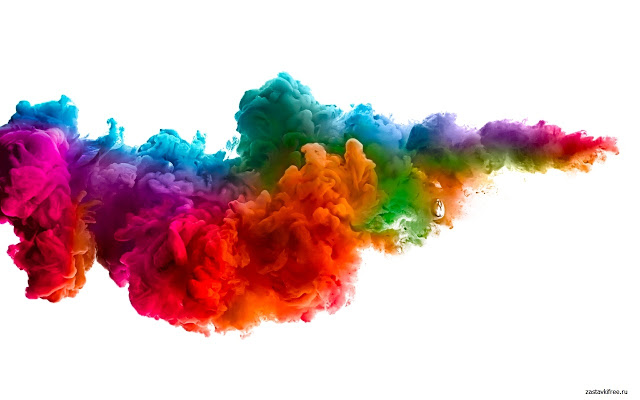 Theme lll: 
The primary weakness overall: none of the international schools in the sample had a process for assessment and evaluation of PD
Sharing PD practice, in some schools, was left to the teacher
There seems to be no significant follow-up through class observation regarding PD
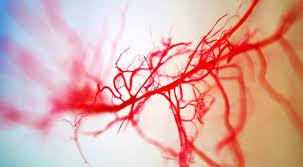 Theme lV:

Standard budget allocation for PD reported by administrators was 2%. 

Administrators hold the responsibility for being creative in discovering PD resources and ensuring school board support for such efforts
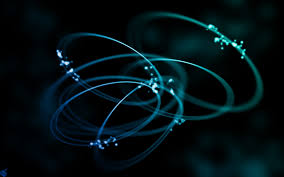 Conclusions
The main contribution of this study is to provide nuanced understanding of how administrators in international schools view PD planning, implementation, evaluation and resourcing

2. It also illustrates the uncertainty about PD in international schools among members of the international community
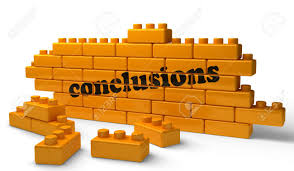 Decisions regarding PD should be made collaboratively between teachers and administrators for better understanding of PD needs and recourse allocation

4. Need to develop processes aligned to school goals and individual professional goals for resourcing PD is an important contribution.
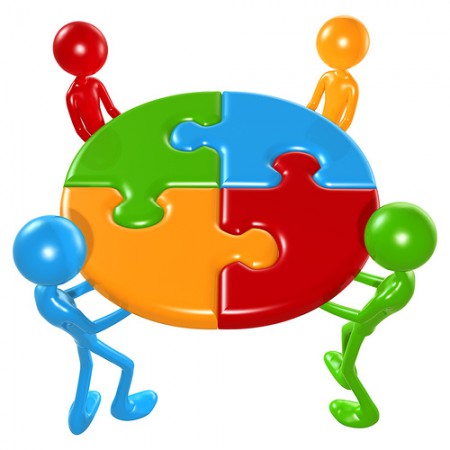 5. The overwhelming indication that PD is important in the international school arena because of the complexity of international schools, including diverse cultures and need to teach from a common philosophical stance an international curriculum, indicates the support needed from research in order for administrators to endorse PD funding and allocation.
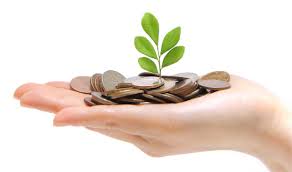 6. Better understanding of PD needs in international schools can lead to providing better training for teachers who are trained in national systems to teach an international curriculum but also to better adjust to cultural diversity of an international school.

7. Through PD teachers can be assisted to understand the promotion of an ‘international education’ and ‘international mindedness’ and the values these include
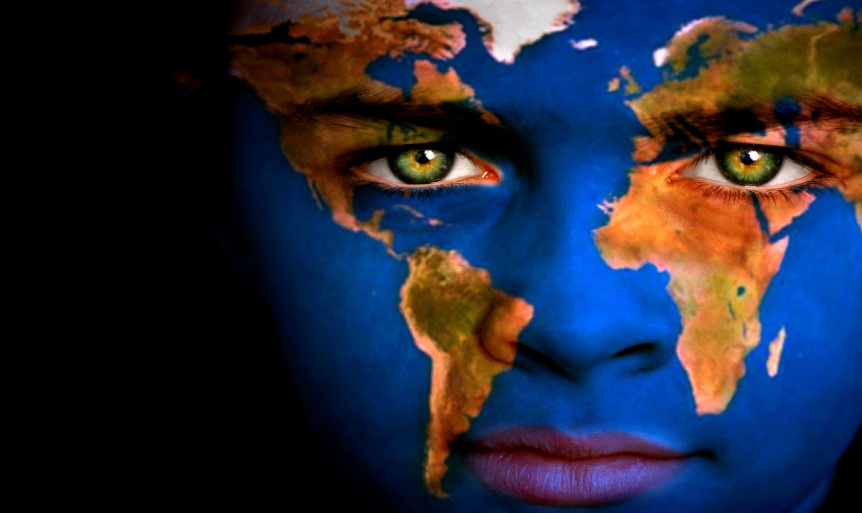 Further Research
Having conducted such study at a geographical distance from participants presents limitations such as inability to observe PD processes in place at each international school.

Further research is also necessary to examine international school teacher  views on PD to see how these are similar or different from those of administrators
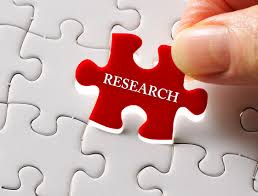 It may be significant to categorise schools according to profit and non-profit and to survey these schools with regard to allocation of PD activities, funding, and decision making.  

Ideally, further study would include a larger sample, more representative of the population being studied, and would possibly include more women administrators to determine if gender makes a significant difference
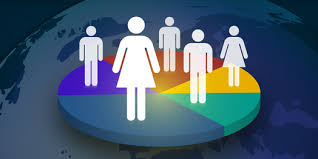 Surveying professional organisations such as the ECIS or NESA to determine how they do professional needs analysis might prove useful

Creating a model to assess and evaluate PD activity effectiveness could prove valuable to international schools.  

Institutionalising such practices would serve schools well.
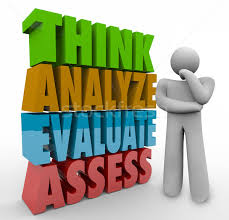 ACS Athens
Action Research
A Developing Model for PD

….Perhaps…
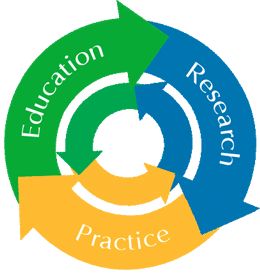 pelonisp@acs.gr
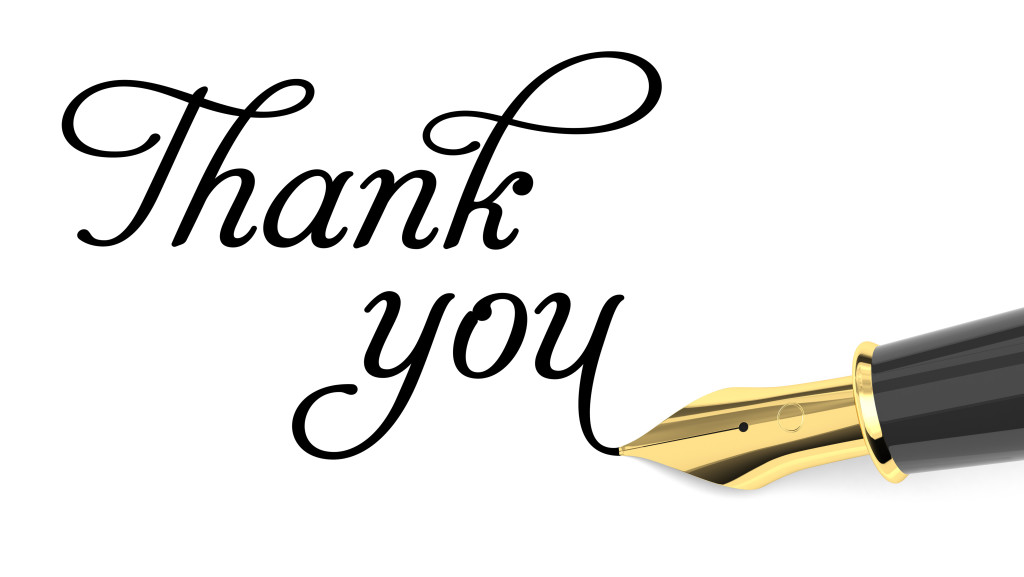